CE 394K: GIS in Water ResourcesSmall Dam in Village of Tlamacazapa, MexicoRobin Lynch
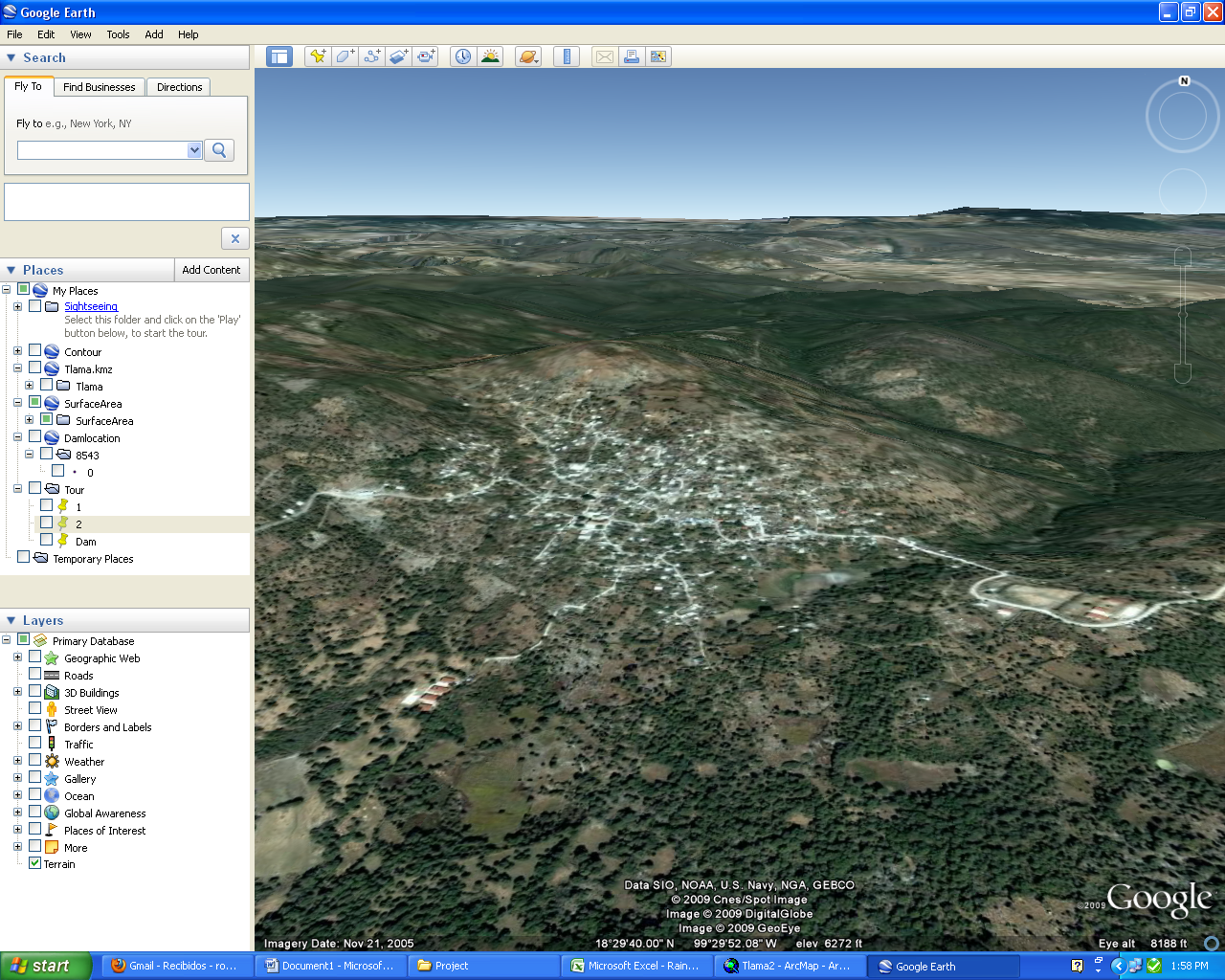 Tlamacazapa, Guerrero
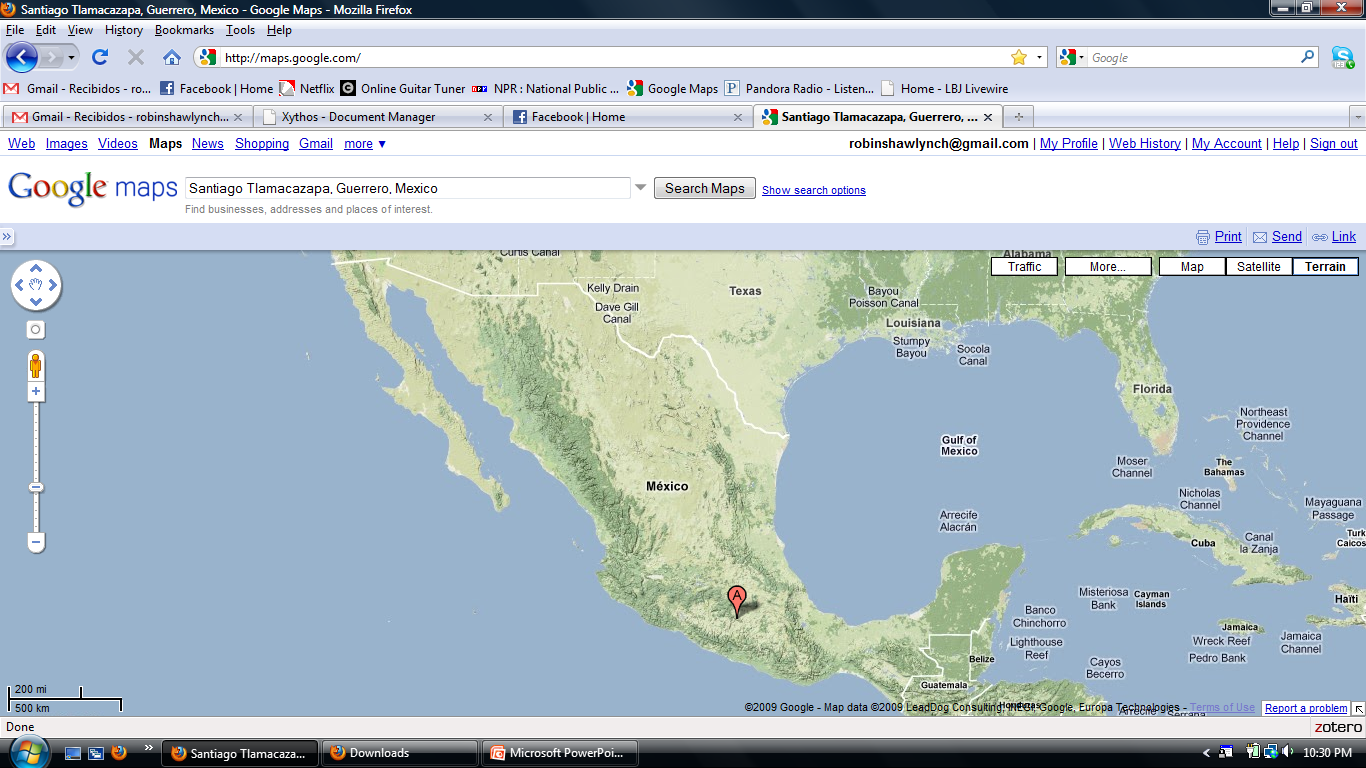 Remote mountain village
Wells contaminated with:  Arsenic, Lead, and Fecal Runoff
Severe 6 month dry season
Limited piped water (~2 hours/week)
Wet Season
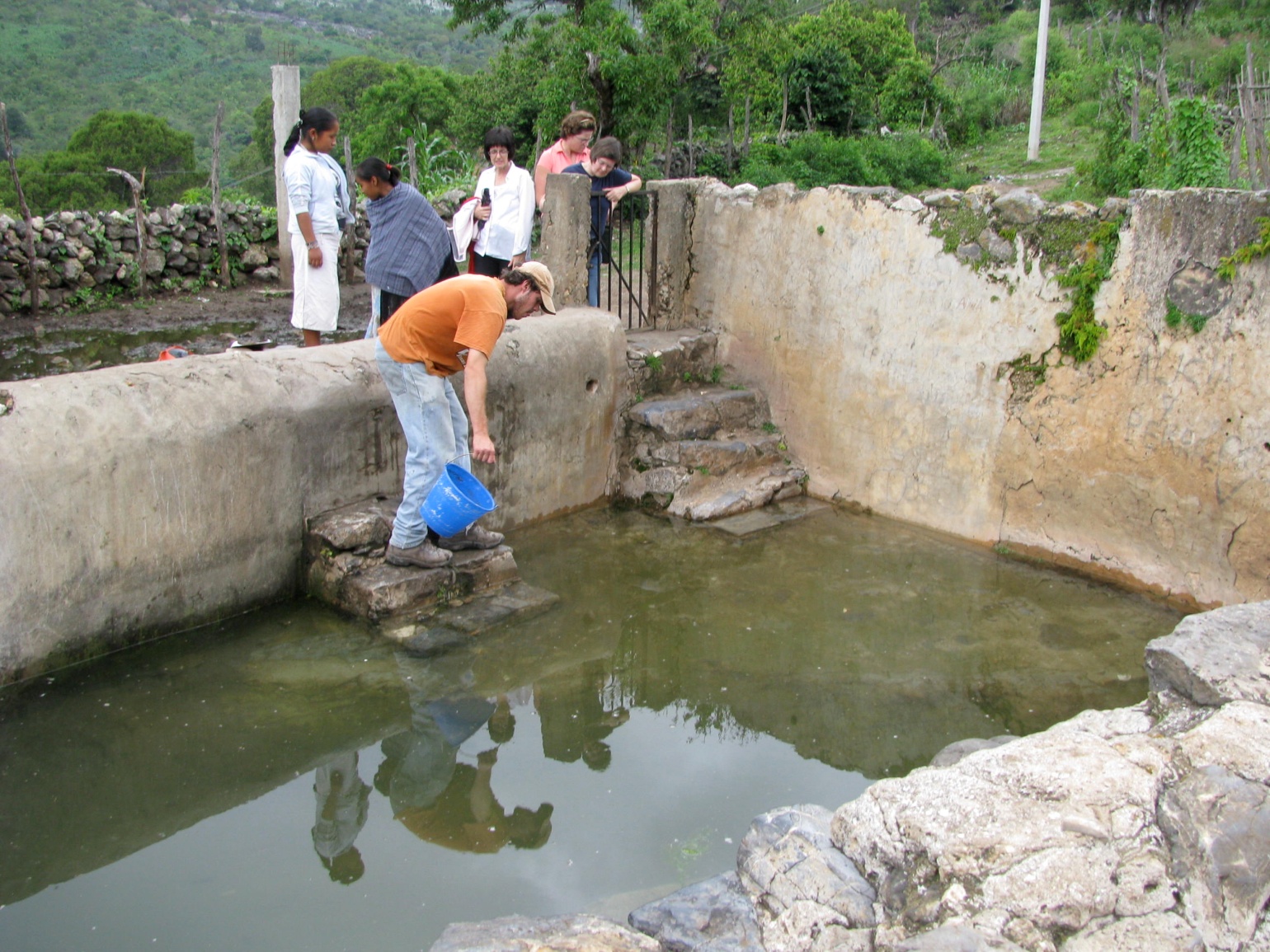 “Agua de Shrek”
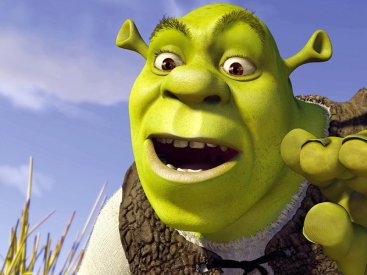 Dry Season (Same well)
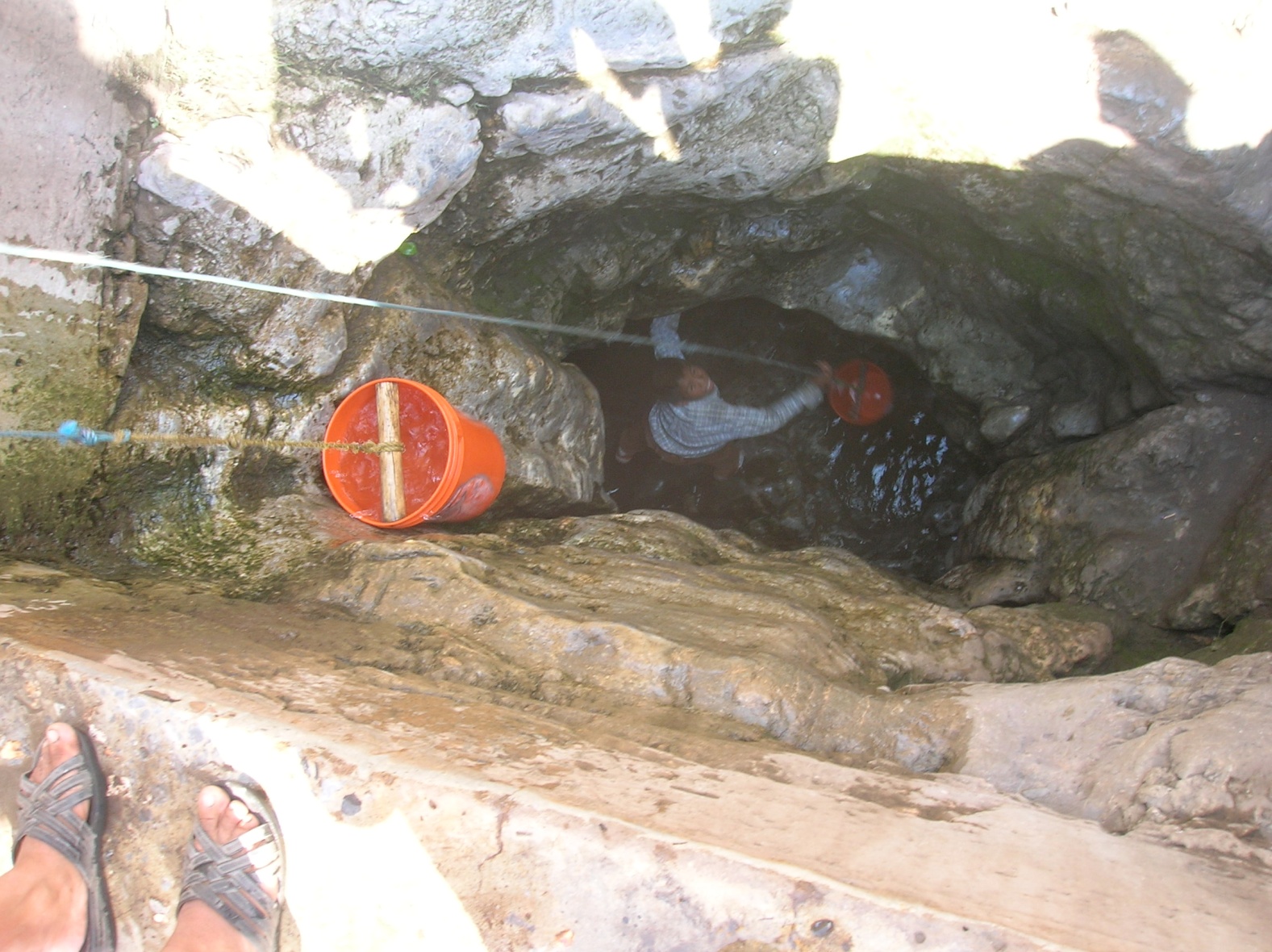 Goal of Project
Create a dam to meet water needs
Delineate stream network
Determine best location for dam
Delineate watershed
Size the dam using Sequent Peak Method
Stream Delineation
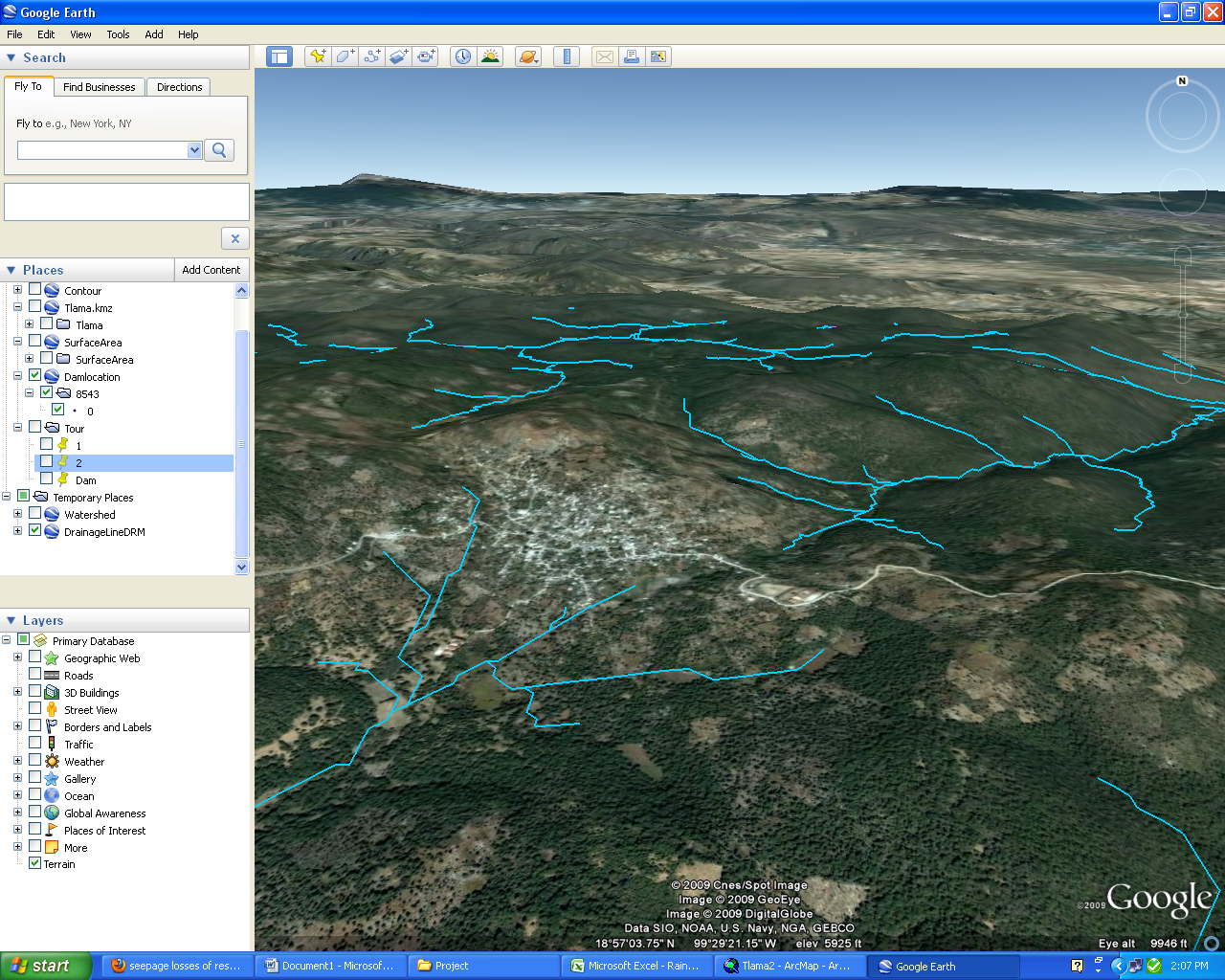 Too far from road, difficult to maintain
Perfect!
Drains from village runoff, too polluted
Watershed delineation
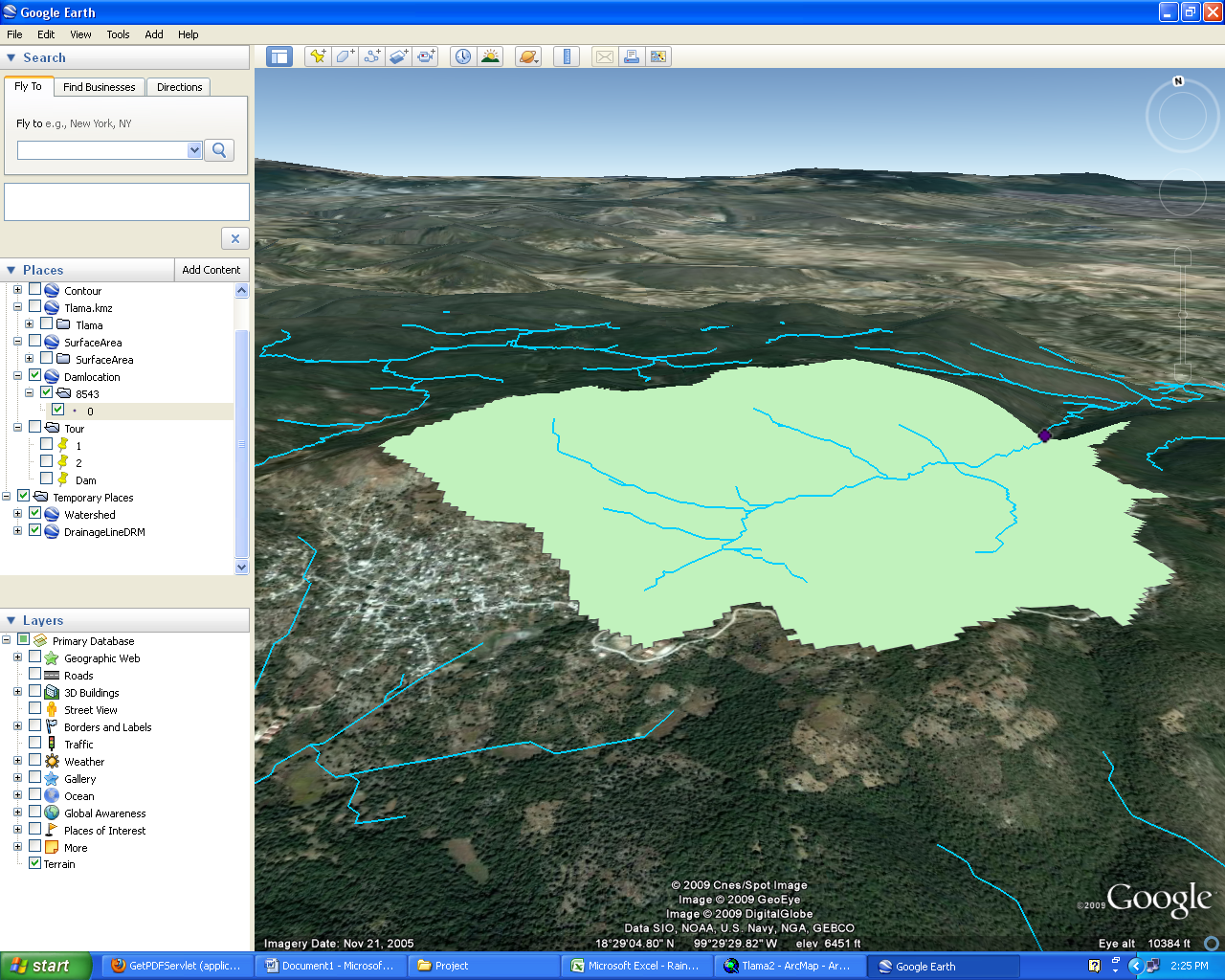 Drainage Area = 7689600 m2
Dam
Average Rainfall (2003-2007)
Flow Calculation
Runoff ratio, w = 0.2
Drainage Area, DA = 7689600 m2 
Q = P*DA*w
Calculated per month
Water Demand
Calculate volume for 3 scenarios
Assume population of 6000 people
~2.5 flushes
~7 flushes
~17 flushes
Dam Location
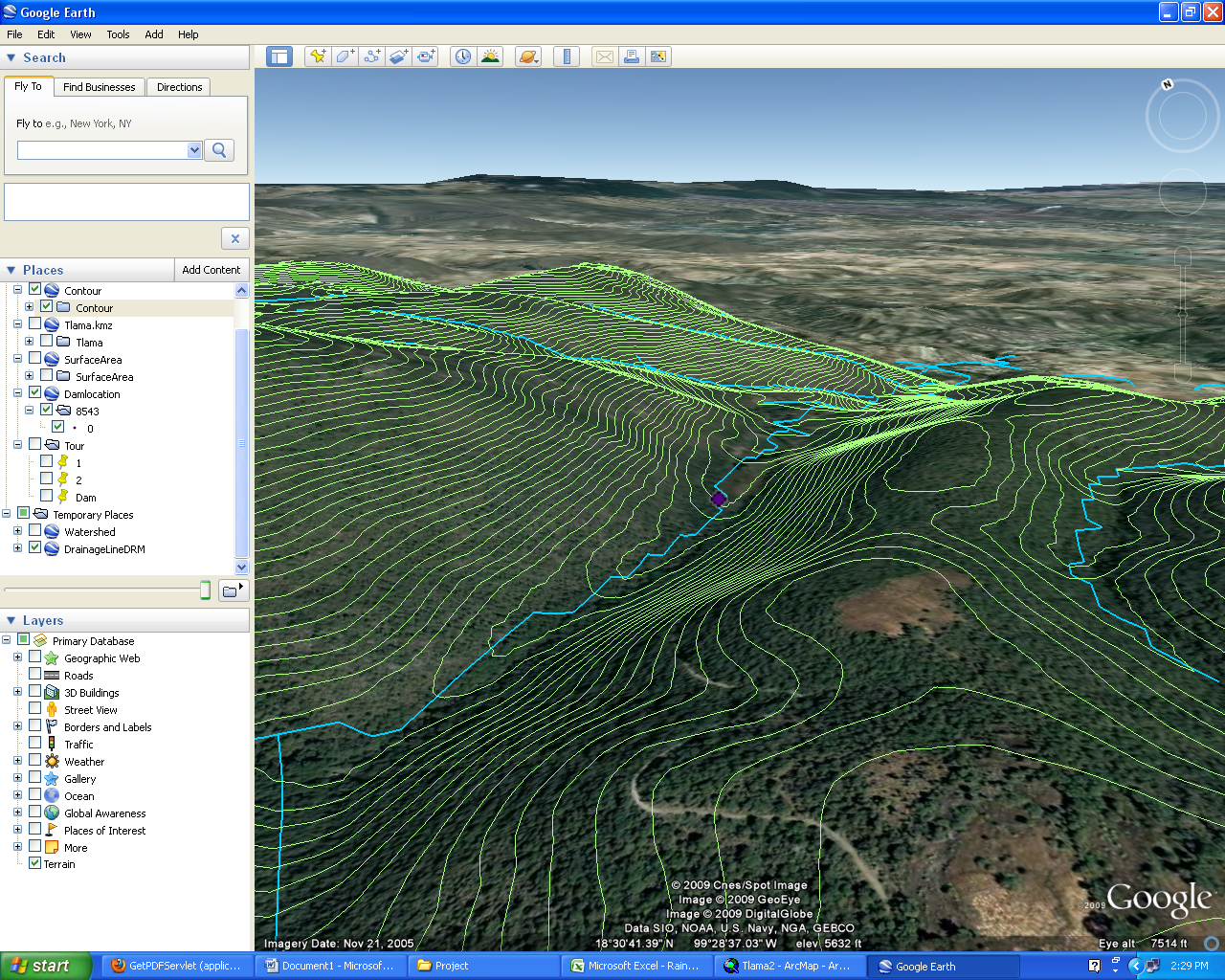 Dam Sizing
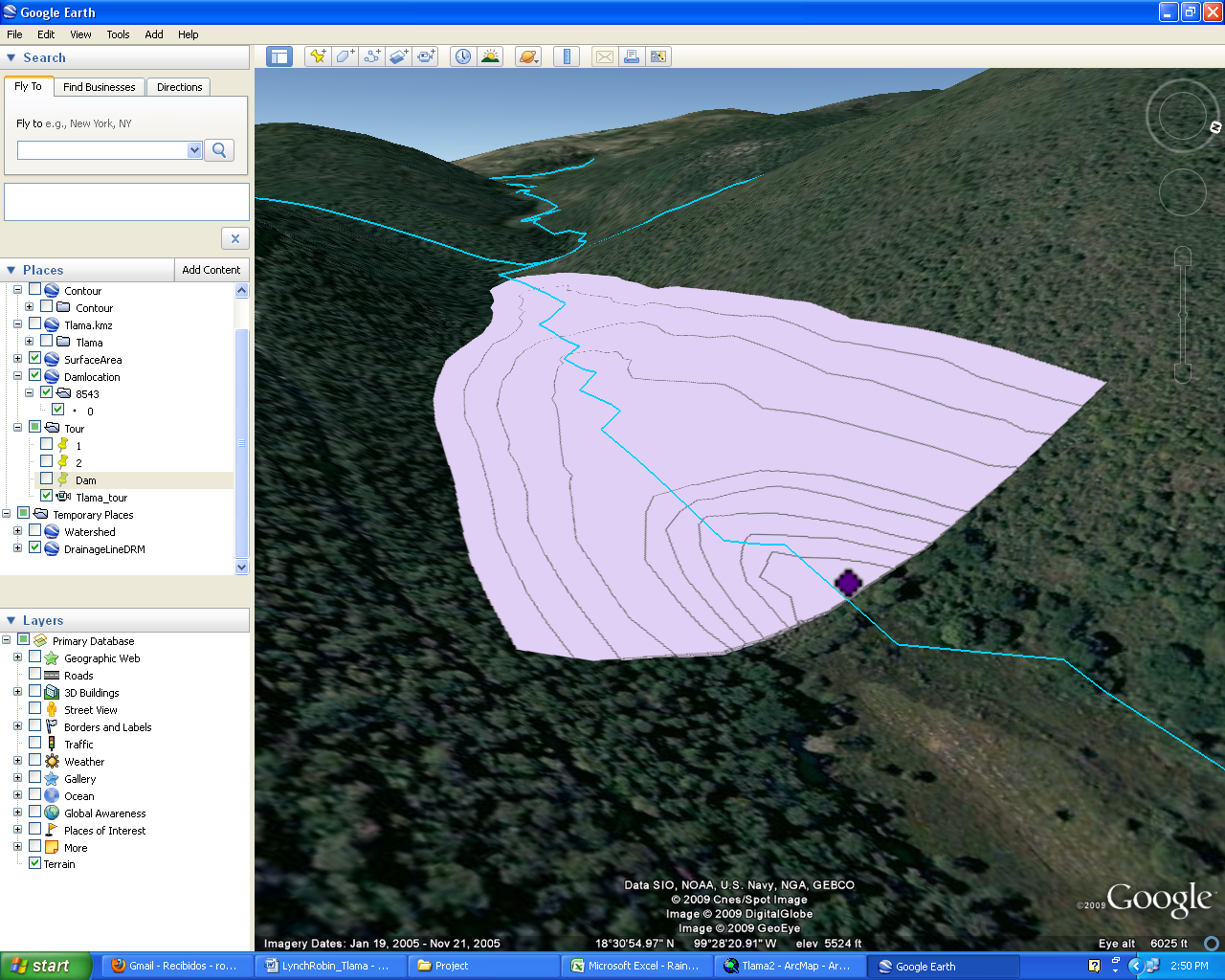 Sequent Peak Method
Water Demand
Evaporation Losses
Inflow
Minimum Capacity (m3)
Dam Sizing
Next Steps/Pitfalls
Geological survey
Community Participation
Clear organizational structure
Affordable pricing
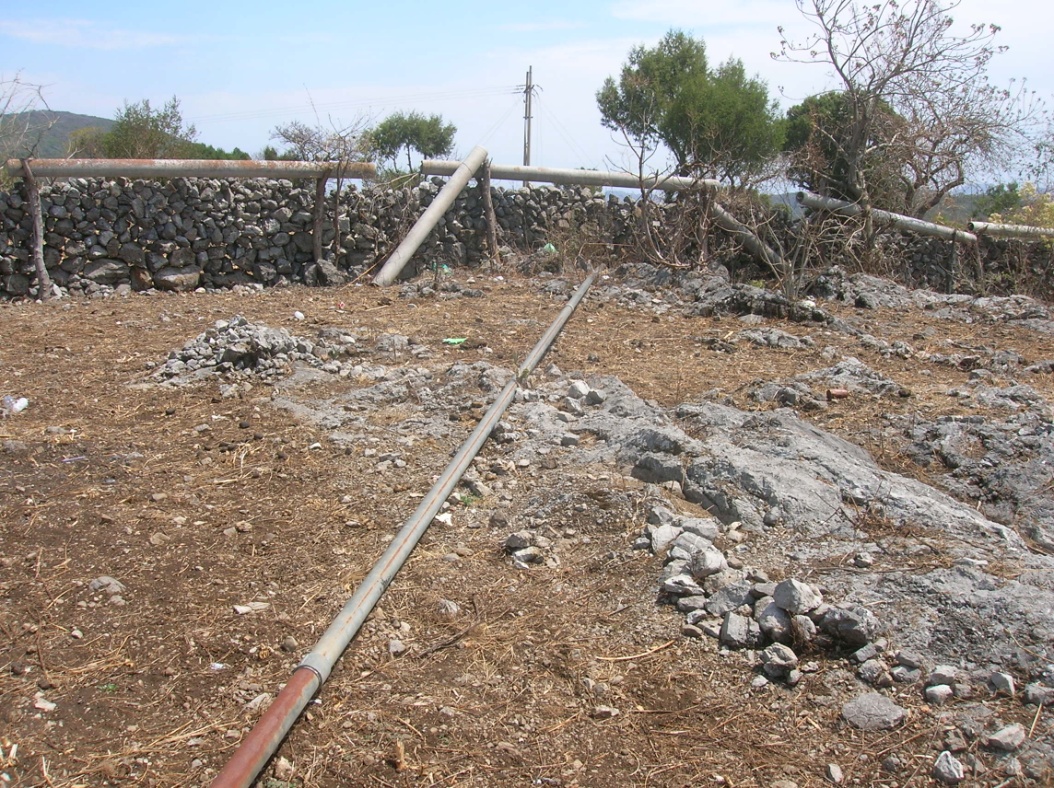 Questions?
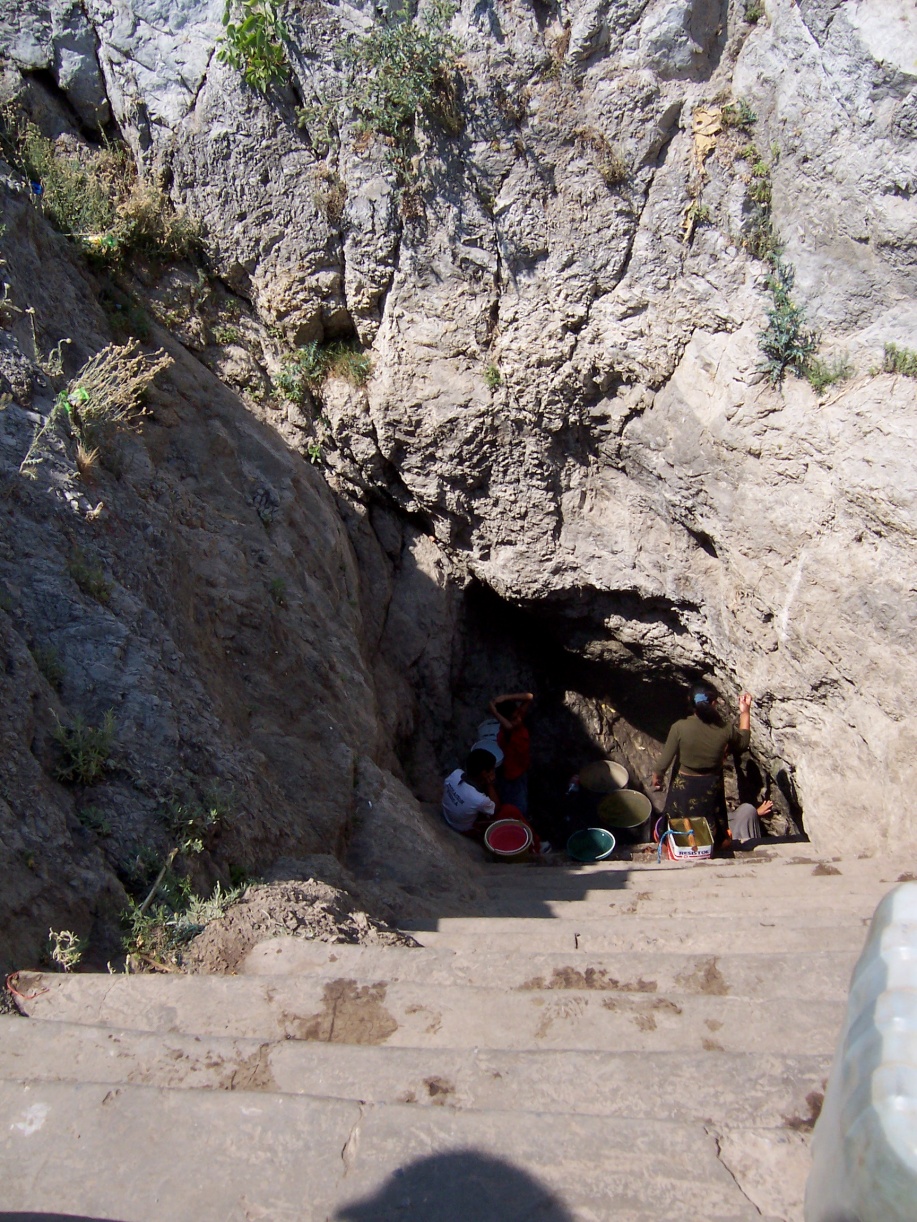